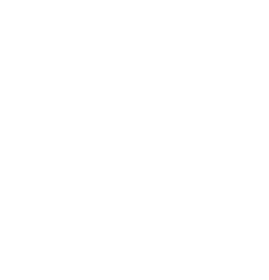 Новации и актуальные вопросы в части организации и осуществления государственного (муниципального) финансового контроля
МИНИСТЕРСТВО ФИНАНСОВ РОССИЙСКОЙ ФЕДЕРАЦИИ
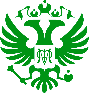 01
МИНИСТЕРСТВО ФИНАНСОВ РОССИЙСКОЙ ФЕДЕРАЦИИ
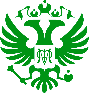 02
СИСТЕМА СТАНДАРТОВ ВНУТРЕННЕГО ГОСФИНКОНТРОЛЯ
1 уровень: Принципы, Права и обязанности
ПравительствоРоссийскойФедерации
2 уровень: Процедурные стандарты
3 уровень: ведомственные стандарты, внутренние регламенты, методические рекомендации
Минфин России, органы контроля
МИНИСТЕРСТВО ФИНАНСОВ РОССИЙСКОЙ ФЕДЕРАЦИИ
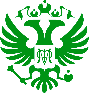 03
Принципы контрольной деятельности
№ 95 от 06.02.2020
ФЕДЕРАЛЬНЫЙ СТАНДАРТ ВНУТРЕННЕГО ГОСФИНКОНТРОЛЯ (1 УРОВЕНЬ)
Этические принципы
Принципы осуществления профессиональной деятельности
Эффективность
Риск-ориентированность 
Информатизация
Автоматизация
Единство методологии
Взаимодействие
Информационная открытость
Специальные
Общие
Принципы служебного поведения гос(мун)служащих
Независимость
Объективность
Профкомпетентность
МИНИСТЕРСТВО ФИНАНСОВ РОССИЙСКОЙ ФЕДЕРАЦИИ
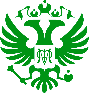 04
ФЕДЕРАЛЬНЫЙ СТАНДАРТ ВНУТРЕННЕГО ГОСФИНКОНТРОЛЯ (1 УРОВЕНЬ)
Права и обязанности
№ 100 от 06.02.2020
Контролеры
Объект контроля
Обязанности
Права
Права
Обязанности
своевременность и полнота исполнения полномочий ВГ(М)ФК
проверки экспертов
соблюдение прав объекта контроля 
ознакомление объекта контроля с документами о проведении проверки 
направление актов, 
      представлений,   
      предписаний, исков в суд
      в установленных случаях…
присутствие при
       проведении проверки
 представление   
        объяснений
обжалование решений
       органа контроля
 возражение на акт (заключение)
запрос информации
привлечение экспертов
доступ к гос. и мун. информационным системам
беспрепятственное
       посещение помещений
выполнять законные требования контролеров
предоставлять допуск в помещения
 обеспечивать оргтехникой и помещениями
МИНИСТЕРСТВО ФИНАНСОВ РОССИЙСКОЙ ФЕДЕРАЦИИ
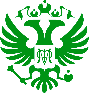 05
Процедурные стандарты
с учетом положений Закона 248-ФЗ от 31.07.2020
Реализация 
результатов
контрольного
мероприятия
 № 1095 от 23.07.2020
Досудебное обжалование
№ 1237 от 17.08.2020
Планирование контрольных
мероприятий
№ 208 от 27.02.2020
Проведение
контрольного
мероприятия
№ 1235 от 17.08.2020
Отчетность
№ 1478 от 16.09.2020
Содержание стандарта:
Существенность:
в т.ч. влияние на результаты 
нацпроектов, крупные закупки
Критерии
отбора 
(Оценка рисков)
Перечень
тем
проверок
Понятие и категории
риска
Вероятность (возможность)
нарушения
Внесены изменения 31.12.2020
№ 2435, 06.09.2021 № 1504, 
21.03.2022 № 421
МИНИСТЕРСТВО ФИНАНСОВ РОССИЙСКОЙ ФЕДЕРАЦИИ
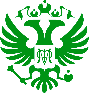 06
Доступ к информационным системам
Обоснование:
Возникновение на практике случаев отказа организаций, не являющихся объектами контроля, в предоставлении необходимой информации и документов, а также доступа к информационным системам, операторами (владельцами) которых они являются, по причине недостаточности правовых оснований
Уточнен статус объекта контроля при получении доступа к информационным системам
Стало
Было
Изменения в стандарты:

Проведение проверок
Реализация результатов КМ
Досудебное обжалование
Доступ к информационным системам, владельцем или оператором которых является объект контроля, данным информационных систем, владельцем или оператором которых являются иные орган, организация, в том числе в случае если указанные орган, организация являются владельцем и (или) оператором информационных систем, пользователем данных которых является объект контроля
Доступ к государственным и муниципальным информационным системам, информационным системам, владельцем или оператором которых является объект контроля
МИНИСТЕРСТВО ФИНАНСОВ РОССИЙСКОЙ ФЕДЕРАЦИИ
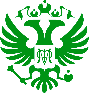 07
ОСНОВНЫЕ НОВАЦИИ В СФЕРЕ ГОСФИНКОНТРОЛЯ
Федеральный закон от 28.06.2021 № 228-ФЗ
Федеральный закон от 01.07.2021 № 244-ФЗ
Федеральный закон от 29.11.2021 № 384-ФЗ
ИЗМЕНЕНИЯ:

ст. 93.3 БК РФ

ст. 266.1 БК РФ
ИЗМЕНЕНИЯ:

ст. 78.3 БК РФ

ст. 269.3 БК РФ
ИЗМЕНЕНИЯ:

ст. 78 БК РФ
ст. 78.1 БК РФ
ст.266.1 БК РФ
ст. 269.2 БК РФ
 ст. 306.1 БК РФ
Федеральные законы
ИЗМЕНЕНИЯ:
постановление ПР РФ
от 06.09.2021 № 1504

постановление ПР РФ
от 21.03.2022 № 421
Стандарт «Права и обязанности» (постановление ПР РФ от 06.02.2020 № 100)
Стандарт «Планирование» (постановление ПР РФ от 27.02.2020 № 208)
Стандарт «Реализация результатов» (постановление ПР РФ от 23.07.2020 № 1095)
Постановления ПР РФ
Стандарт «Проведение КМ» (постановление ПР РФ от 17.08.2020 № 1235)
Стандарт «Досудебное обжалование» (постановление ПР РФ от 17.08.2020 № 1237)
Стандарт «Отчетность» (постановление ПР РФ от 16.09.2020 № 1478)
Методические рекомендации по проведению органами ВГ(М)ФК проверок предоставления и (или) использования субсидий, предоставленных из бюджета бюджетной системы РФ бюджетным (автономным) учреждениям, и оформлению их результатов
Рекомендации по оценке  действий объекта контроля в целях подтверждения признаков неправомерного использования бюджетных средств
Методические рекомендации по составлению и представлению отчетности о результатах контрольной деятельности органов ВГ(М)ФК 
Приказ Минфина России от 01.12.2021 № 540
Приказы МФ РФ
МИНИСТЕРСТВО ФИНАНСОВ РОССИЙСКОЙ ФЕДЕРАЦИИ
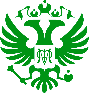 08
ВОЗМОЖНОСТЬ ПРИНЯТИЯ РЕШЕНИЯ О НАЛИЧИИ (ОТСУТСТВИИ) ОСНОВАНИЙ ДЛЯ НАЗНАЧЕНИЯ КАМЕРАЛЬНОЙ ПРОВЕРКИ ПО РЕЗУЛЬТАТАМ РАССМОТРЕНИЯ АКТА, А ТАКЖЕ ИНЫХ МАТЕРИАЛОВ ПРОВЕРКИ (РЕВИЗИИ)
Федеральный стандарт «Реализация результатов КМ» в редакции постановления Правительства РФ от 21.03.2022 № 421
6. Документы и материалы, указанные в абзаце первом пункта 4 и пункте 5 стандарта, подлежат рассмотрению руководителем (заместителем руководителя) органа контроля в срок не более 50 рабочих дней со дня подписания акта, заключения…
<…>
По результатам повторной проверки (ревизии) не может быть принято повторное решение о назначении внеплановой выездной проверки (ревизии) ИЛИ ВНЕПЛАНОВОЙ КАМЕРАЛЬНОЙ ПРОВЕРКИ в отношении одного и того же объекта контроля, темы проверки и проверяемого периода.
4. Акт проверки (ревизии), возражения объекта контроля на акт проверки (ревизии) (при их наличии), а также иные материалы проверки (ревизии) подлежат рассмотрению руководителем (заместителем руководителя) органа контроля, по результатам которого принимается одно или несколько решений:
<…>
о наличии или об отсутствии оснований для назначения внеплановой выездной проверки (ревизии) ИЛИ ВНЕПЛАНОВОЙ КАМЕРАЛЬНОЙ ПРОВЕРКИ.
МИНИСТЕРСТВО ФИНАНСОВ РОССИЙСКОЙ ФЕДЕРАЦИИ
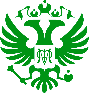 09
Порядок направления запросов в случаях проведения выездных и камеральных обследований и встречных проверок
Федеральный стандарт «Проведение КМ» в редакции постановления Правительства РФ от 21.03.2022 № 421
Новации:

Срок представления информации (документов, материалов) по запросу органа контроля - не менее 3 рабочих дней со дня получения запроса;

Кому представляется - руководителю проверочной (ревизионной) группы или уполномоченному на проведение КМ должностному лицу



Срок представления информации (документов, материалов) по запросу органа контроля - 10 рабочих дней со дня получения запроса;

Кому представляется - в орган контроля
Выездные обследования и встречные проверки
Аналогично выездным проверкам
Камеральные обследования и встречные проверки
Аналогично камеральным проверкам
МИНИСТЕРСТВО ФИНАНСОВ РОССИЙСКОЙ ФЕДЕРАЦИИ
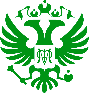 10
Изменение решения о назначении контрольного мероприятияПорядок направления мотивированного обращения
Федеральный стандарт «Проведение КМ» в редакции постановления Правительства РФ от 21.03.2022 № 421
Новации:
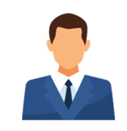 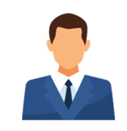 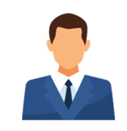 Добавлена возможность внесения изменений в решение о назначении контрольного мероприятия в отношении:
даты начала проведения контрольного мероприятия
Мотивированное обращение
руководитель
органа
контроля
Вышестоящий по отношению к руководителю КМ должностное лицо
Руководитель КМ
В случае невозможности осуществления руководителем контрольного мероприятия предусмотренных стандартом прав и обязанностей по причине:

временной нетрудоспособности или неисполнения им без уважительных причин должностных обязанностей, документально подтвержденных органом контроля;

безвестного исчезновения, документально подтвержденного органами внутренних дел.
Направление мотивированного обращения возможно вышестоящим по отношению к руководителю контрольного мероприятия должностным лицом органа контроля в случае невозможности осуществления руководителем контрольного мероприятия предусмотренных стандартом прав и обязанностей
МИНИСТЕРСТВО ФИНАНСОВ РОССИЙСКОЙ ФЕДЕРАЦИИ
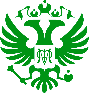 11
ТРЕБОВАНИЕ К УКАЗАНИЮ ПРИЧИН ПРЕДСТАВЛЕНИЯ ОБЪЕКТОМ КОНТРОЛЯ ДОПОЛНИТЕЛЬНЫХ ДОКУМЕНТОВ
Федеральный стандарт «Реализация результатов КМ» в редакции постановления Правительства РФ от 21.03.2022 № 421
ОБОСНОВАНИЕ:
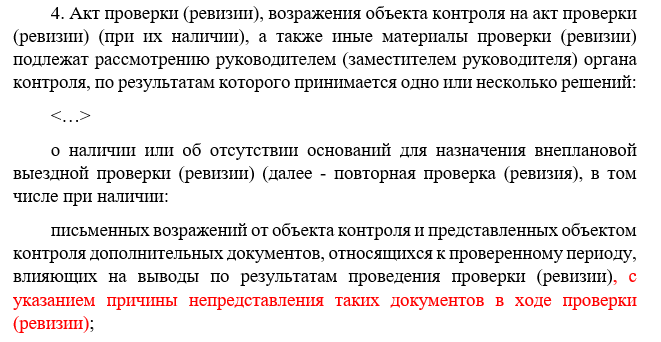 СЛОЖИВШАЯСЯ НЕГАТИВНАЯ ПРАКТИКА
МИНИСТЕРСТВО ФИНАНСОВ РОССИЙСКОЙ ФЕДЕРАЦИИ
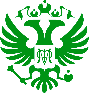 12
Институт контрольных комиссий
(постановление Правительства РФ от 21.03.2022 № 421)
Цель: всестороннее рассмотрение результатов контрольных мероприятий и принятия объективных решений по ним
Федеральные стандарты:

Реализация результатов КМ
Досудебное обжалование
Новации:

ПРАВО рассмотрения материалов КМ С УЧАСТИЕМ объекта контроля

При рассмотрении материалов КМ объект контроля может представить ДОПОЛНИТЕЛЬНЫЕ письменные замечания (возражения, пояснения), давать устные пояснения к письменным замечаниям (возражениям, пояснениям)

Уже рассмотренные замечания (возражения) объекта контроля НЕ принимаются для досудебного обжалования
п. 6 стандарта 
«Реализация результатов КМ»
замечания (возражения, пояснения) на акт, заключение
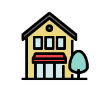 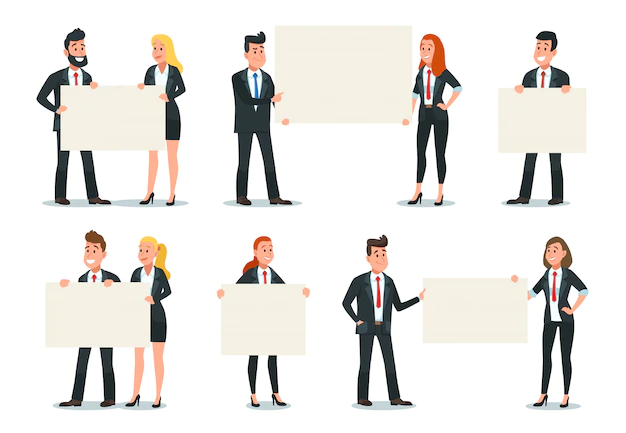 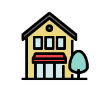 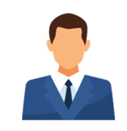 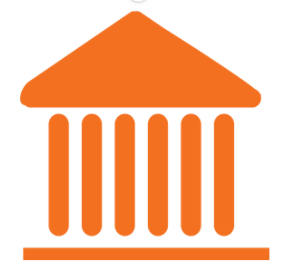 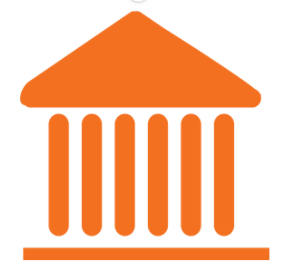 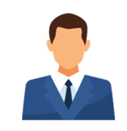 +
дополнительные
замечания, 
пояснения
п. 59 стандарта 
«Проведение КМ»
объект 
контроля
орган 
контроля
руководитель
органа
контроля
руководитель
органа
контроля
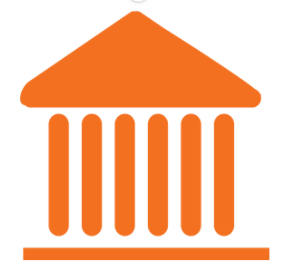 досудебное
обжалование
информация о рассмотрении ЗАМЕЧАНИЙ 1 и ЗАМЕЧАНИЙ 2
представители
объекта
контроля
замечания 1
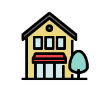 х
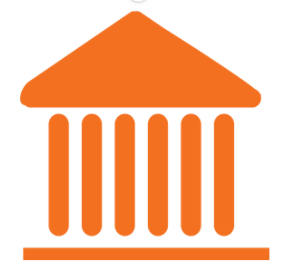 ЗАМЕЧАНИЯ 1 
и 
ЗАМЕЧАНИЯ 2
орган 
контроля
п. 11 стандарта 
«Досудебное 
обжалование»
Решение
Рассмотрение:

Результатов КМ

Замечаний 1

Дополнительных замечаний, представленных в ходе рассмотрения
п. 6 стандарта 
«Реализация 
результатов КМ»
п. 4 стандарта 
«Реализация 
результатов КМ»
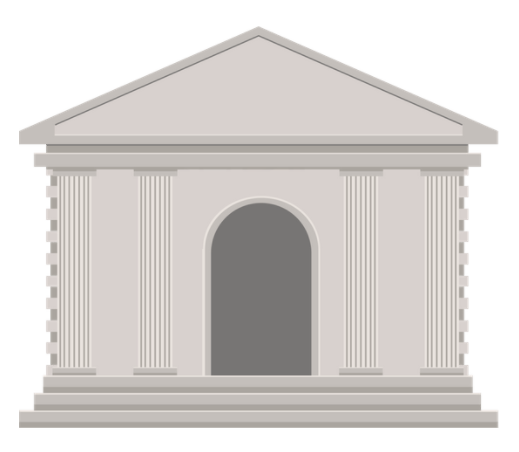 орган 
контроля
объект 
контроля
замечания 2
ОДНОВРЕМЕННО
СУД
МИНИСТЕРСТВО ФИНАНСОВ РОССИЙСКОЙ ФЕДЕРАЦИИ
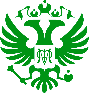 13
Отмена контрольного мероприятия
Федеральный стандарт «Проведение КМ» в редакции постановления Правительства РФ от 21.03.2022 № 421
Дата начала проведения
контрольного мероприятия
Ликвидация (упразднения) объекта контроля

Неосуществление объектом контроля в проверяемом периоде деятельности в соответствии с темой контрольного мероприятия

Невозможность проведения контрольного мероприятия по истечении предельного периода приостановления контрольного мероприятия
Новация:
1), 2) – отмена контрольного мероприятия
1), 2), 3) – прекращение контрольного мероприятия
!
п. 30, 31 Стандарта
Стало
Было
Решение о прекращении (отмене) контрольного мероприятия
Решение о прекращении контрольного мероприятия
МИНИСТЕРСТВО ФИНАНСОВ РОССИЙСКОЙ ФЕДЕРАЦИИ
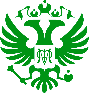 14
Жалоба на решение органа контроля (его должностных лиц), действия (бездействие) должностных лиц органа контроля
Федеральный стандарт «Досудебное обжалование» в редакции постановления Правительства РФ от 21.03.2022 № 421
Объект контроля
Орган ВГ(М)ФК
Решение
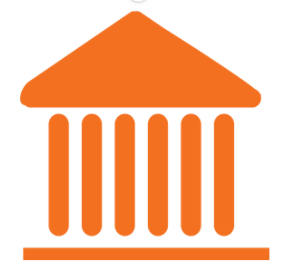 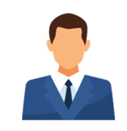 30 дней
Жалоба на решение органа контроля, действие (бездействие) его должностных лиц
5 дней
Возврат жалобы без рассмотрения (при наличии оснований согласно п. 11 Стандарта)
Новации:
Новация:
С сообщением, содержащим указание причин возврата жалобы
Основания для возврата в абз. 2-4, 6, 8 и 9 – не позднее 5 рабочих дней со дня поступления жалобы
Основания для возврата в абз. 7, 10-13 – не позднее 5 рабочих дней со дня установления этих оснований
Основания для возврата в абз. 5 – не возвращается
В случае пропуска по уважительной причине срока подачи жалобы этот срок по ходатайству заявителя может быть восстановлен органом контроля.
Обстоятельства, послужившие основанием для возврата, носят устранимый характер – в сообщении разъясняется право на повторное обращение после устранения этих обстоятельств
МИНИСТЕРСТВО ФИНАНСОВ РОССИЙСКОЙ ФЕДЕРАЦИИ
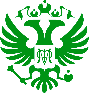 15
ИЗМЕНЕНИЕ СРОКА НАПРАВЛЕНИЯ КОПИЙ ПРЕДСТАВЛЕНИЯ (ПРЕДПИСАНИЯ) И ПЕРЕЧНЯ ИХ ПОЛУЧАТЕЛЕЙ
Федеральный стандарт «Реализация результатов КМ» в редакции постановления Правительства РФ от 21.03.2022 № 421
Было
Стало
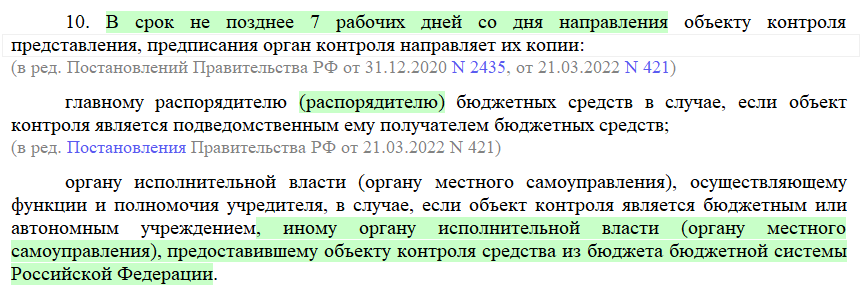 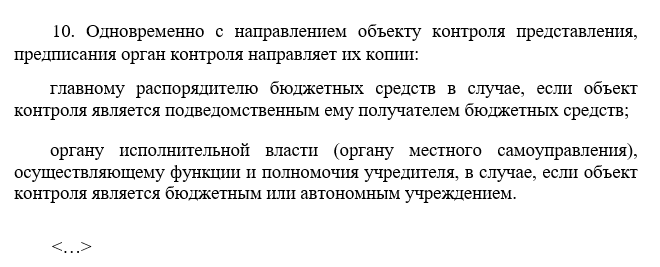 МИНИСТЕРСТВО ФИНАНСОВ РОССИЙСКОЙ ФЕДЕРАЦИИ
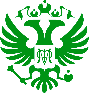 16
постановление Правительства РФ от 14.04.2022 № 665
начало действия документа - 23.04.2022
Проверки ФК (ТОФК) в рамках Г(М)ФК в отношении ГРБС (РБС), ПБС (в т.ч. являющихся гос(мун) заказчиками)
НЕ ПРОВОДЯТСЯ до 1 января 2023 г., ЗА ИСКЛЮЧЕНИЕМ проверок, осуществляемых в соответствии с поручениями Президента РФ, Правительства РФ и требованиями Генерального прокурора РФ, ФСБ, МВД
проверки, начатые до вступления в силу постановления № 665, по решению органа ГФК:

                - ПРИОСТАНАВЛИВАЮТСЯ со сроком возобновления не ранее 1 января 2023 г. 
                                                                             либо 
                - ЗАВЕРШАЮТСЯ не позднее 20 рабочих дней со дня вступления в силу постановления № 665
Решение об удовлетворении обращений ГРБС (РБС), ПБС (в т.ч. являющихся гос(мун) заказчиками) о продлении срока исполнения представлений (предписаний) ФК (ТОФК), выданных до вступления в силу постановления № 665, принимается в течение 10 рабочих дней со дня их поступления. 

Вновь устанавливаемый срок исполнения УКАЗАННЫХ представлений (предписаний) НЕ может приходиться на дату ранее 1 января 2023 г.
Рекомендовать высшим исполнительным органам государственной власти субъектов РФ, местным администрациям принять меры, обеспечивающие возможность ограничения проведения проверок органами Г(М)ФК с учетом положений постановления № 665.
МИНИСТЕРСТВО ФИНАНСОВ РОССИЙСКОЙ ФЕДЕРАЦИИ
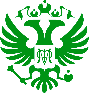 17
ОСОБЕННОСТИ ОСУЩЕСТВЛЕНИЯ В 2022 ГОДУ Г(М)ФК В ОТНОШЕНИИ ГРБС (РБС), ПБС
СТАТЬЯ 6 БК РФ
СТАТЬЯ 3 ФЕДЕРАЛЬНОГО ЗАКОНА ОТ 05.04.2013 № 44-ФЗ
ГРБС - орган государственной власти (государственный орган), орган управления государственным внебюджетным фондом, орган местного самоуправления, орган местной администрации, а также наиболее значимое учреждение науки, образования, культуры и здравоохранения, указанное в ведомственной структуре расходов бюджета, имеющие право распределять бюджетные ассигнования и лимиты бюджетных обязательств между подведомственными распорядителями и (или) получателями бюджетных средств, если иное не установлено БК РФ;
РБС- орган государственной власти (государственный орган), орган управления государственным внебюджетным фондом, орган местного самоуправления, орган местной администрации, казенное учреждение, имеющие право распределять бюджетные ассигнования и лимиты бюджетных обязательств между подведомственными распорядителями и (или) получателями бюджетных средств;
ПБС - орган государственной власти (государственный орган), орган управления государственным внебюджетным фондом, орган местного самоуправления, орган местной администрации, находящееся в ведении главного распорядителя (распорядителя) бюджетных средств казенное учреждение, имеющие право на принятие и (или) исполнение бюджетных обязательств от имени публично-правового образования за счет средств соответствующего бюджета, если иное не установлено БК РФ.
государственный заказчик - государственный орган (в том числе орган государственной власти), Государственная корпорация по атомной энергии «Росатом», Государственная корпорация по космической деятельности «Роскосмос», публично-правовая компания «Единый заказчик в сфере строительства», орган управления государственным внебюджетным фондом либо государственное казенное учреждение, действующие от имени Российской Федерации или субъекта Российской Федерации, уполномоченные принимать бюджетные обязательства в соответствии с бюджетным законодательством Российской Федерации от имени Российской Федерации или субъекта Российской Федерации и осуществляющие закупки;

муниципальный заказчик - муниципальный орган или муниципальное казенное учреждение, действующие от имени муниципального образования, уполномоченные принимать бюджетные обязательства в соответствии с бюджетным законодательством Российской Федерации от имени муниципального образования и осуществляющие закупки.
Ограничения, установленные постановлением № 665, НЕ распространяются на реализацию ФК полномочий по осуществлению ВГФК в отношении БЮДЖЕТНЫХ УЧРЕЖДЕНИЙ, ЯВЛЯЮЩИХСЯ ПОЛУЧАТЕЛЯМИ СУБСИДИЙ НА ВЫПОЛНЕНИЕ ГОСУДАРСТВЕННОГО ЗАДАНИЯ
МИНИСТЕРСТВО ФИНАНСОВ РОССИЙСКОЙ ФЕДЕРАЦИИ
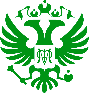 18
Особенности осуществления в 2022 году Г(М)ФК в отношении ГРБС, РБС, ПБС
(в соотв. с постановлением Правительства РФ от 14.04.2022 № 665)
Высшим исполнительным органам государственной власти субъектов Российской Федерации, местным администрациям рекомендовано принять меры, обеспечивающие возможность ограничения проведения проверок органами Г(М)ФК, являющимися органами исполнительной власти субъектов Российской Федерации (органами местных администраций), в отношении ГРБС, РБС, ПБС, в том числе являющихся государственными (муниципальными) заказчиками, с учетом положений постановления № 665.
Например:

Постановление Правительства Алтайского края от 25.04.2022 № 135 

Распоряжение Правительства Амурской области от 26.04.2022 № 204-р

Постановление Правительства Кемеровской области – Кузбасса от 03.06.2022 № 355
МИНИСТЕРСТВО ФИНАНСОВ РОССИЙСКОЙ ФЕДЕРАЦИИ
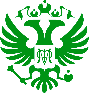 19
ВОПРОСЫ
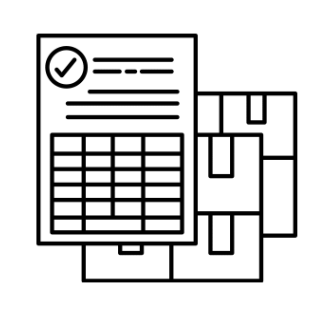 АКТОМ СУБЪЕКТА РФ (МУНИЦИПАЛЬНОГО ОБРАЗОВАНИЯ), УСТАНАВЛИВАЮЩИМ ОСОБЕННОСТИ ОСУЩЕСТВЛЕНИЯ ВГ(М)ФК В 2022 ГОДУ, ДЕЙСТВИЕ МОРАТОРИЯ МОЖЕТ БЫТЬ РАСШИРЕНО (НАПРИМЕР, В ЧАСТИ ПЕРЕЧНЯ ОБЪЕКТОВ КОНТРОЛЯ И (ИЛИ) МЕТОДОВ ОСУЩЕСТВЛЕНИЯ Г(М)ФК)
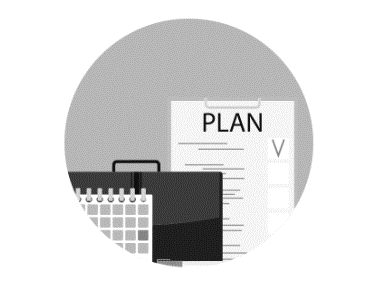 ПЛАНЫ КМ В СЛУЧАЕ ПРИНЯТИЯ РЕШЕНИЯ О ВВЕДЕНИИ МОРАТОРИЯ МОГУТ БЫТЬ СКОРРЕКТИРОВАНЫ В ЧАСТИ ИЗМЕНЕНИЯ ТЕМ КМ И (ИЛИ) ИЗМЕНЕНИЯ (ИСКЛЮЧЕНИЯ) ОБЪЕКТОВ КОНТРОЛЯ, УКАЗАННЫХ В ПУНКТЕ 1 СТАТЬИ 266.1 БК РФ, НА КОТОРЫХ РАСПРОСТРАНЯЕТСЯ ДЕЙСТВИЕ ПОЛОЖЕНИЙ АКТОВ, УСТАНАВЛИВАЮЩИХ МОРАТОРИЙ
ПРОВЕРКА ЮРИДИЧЕСКИХ ЛИЦ (П. 2 СТ. 266.1 БК РФ):

ГРБС              ПРИОСТАНАВЛИВАЮТСЯ

ГРБС         ЗАКАНЧИВАЮТСЯ (НАЧАТЫЕ ДО ВСТУПЛЕНИЯ В СИЛУ ПП РФ № 665)

ГРБС         ИСКЛЮЧАЮТСЯ ИЗ ПЛАНА (НЕ НАЧАТЫЕ)
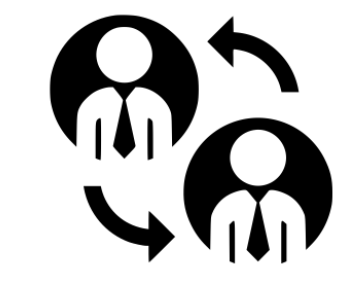 МИНИСТЕРСТВО ФИНАНСОВ РОССИЙСКОЙ ФЕДЕРАЦИИ
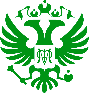 20
СИСТЕМА ЭЛЕКТРОННОГО СМАРТ-КОНТРОЛЯ (КОНТРОЛЛИНГА) – КАК ОДИН ИЗ ЭЛЕМЕНТОВ ПРИНЯТИЯ УПРАВЛЕНЧЕСКИХ РЕШЕНИЙ
«КОНТРОЛЛИНГ И УЧЕТ ДЛЯ СИСТЕМЫ УПРАВЛЕНИЯ»
Участники ведомственного проекта: Минфин России, Федеральное казначейство, МЧС
Пользователи ведомственного проекта: иные органы ВГ(М)ФК, службы ВФА, объекты контроля
ЦЕЛИ
ЗАДАЧИ
Повышение прозрачности и обоснованности бюджетных ассигнований путем установления к 2025 году нового формата обоснований бюджетных ассигнований - прозрачный механизм расчета и учет результатов предоставления ассигнований для качественного планирования расходов ФБ и оперативного принятия управленческих решений по его исполнению
Создание к 2027 году единой электронной системы формирования данных учета и отчетности государственных финансов - консолидация учетной информации о государственных финансах бюджетов бюджетной системы РФ
Создание к 2027 году единой электронной СФАД-среды автоматизированного контроллинга, анализа и учета государственных финансов для государственных (муниципальных) органов и организаций бюджетной сферы в целях повышения эффективности и качества управленческих решений
Задача 1: Разработка нового формата обоснований бюджетных ассигнований ФБ
Задача 2: Внедрение электронного мониторинга использования предоставленных из бюджета средств, подлежащих казначейскому сопровождению
Задача 3: Создание и внедрение системы контроллинга на базе единой цифровой платформы
Задача 4: Формирование единой электронной системы формирования данных учета и отчетности государственных финансов путем консолидации учетной информациио государственных финансах бюджетов бюджетной системы РФ
Создана система СМАРТ-контроля (контроллинга) в финансово-бюджетной сфере

СРОК ОКОНЧАНИЯ ВЕДОМСТВЕННОГО ПРОЕКТА – 2027 год
МИНИСТЕРСТВО ФИНАНСОВ РОССИЙСКОЙ ФЕДЕРАЦИИ
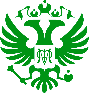 21
доработка критериев расчета рисков при планировании контрольных мероприятий

уточнение процедур назначения и проведения контрольных мероприятий (за исключением сроков направления запросов и возражений на акт проверки)

определение правовых оснований и случаев прекращения исполнения представлений и предписаний

установление дополнительных форм отчетности о результатах контрольной деятельности  

регулирование  процедур проведения анализа (проверок) органами Федерального казначейства региональных и муниципальных органов ВГ(М)ФК
МИНИСТЕРСТВО ФИНАНСОВ РОССИЙСКОЙ ФЕДЕРАЦИИ
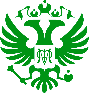 22
НЕЦЕЛЕВОЕ (НЕПРАВОМЕРНОЕ) 
ИСПОЛЬЗОВАНИЕ СРЕДСТВ
РАЗРАБОТКА МЕТОДИЧЕСКИХ РЕКОМЕНДАЦИЙ ПО ОЦЕНКЕ ДЕЙСТВИЙ ОБЪЕКТА КОНТРОЛЯ В ЦЕЛЯХ ПОДТВЕРЖДЕНИЯ ПРИЗНАКОВ НЕПРАВОМЕРНОГО ИСПОЛЬЗОВАНИЯ БЮДЖЕТНЫХ СРЕДСТВ
ПРЕДВАРИТЕЛЬНЫЙ СРОК РЕАЛИЗАЦИИ: ДЕКАБРЬ 2022 Г.
ФОРМА: ПРИКАЗ МИНФИНА РОССИИ
МИНИСТЕРСТВО ФИНАНСОВ РОССИЙСКОЙ ФЕДЕРАЦИИ
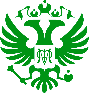 23
СТРУКТУРА РЕКОМЕНДАЦИЙ
определение неправомерного использования бюджетных средств, соотношение с нецелевым использованием бюджетных средств, нарушениями в сфере закупок
раскрытие состава документов, которые необходимо изучить в целях подтверждения признаков неправомерного использования бюджетных средств как в отношении участников бюджетного процесса, так и иных юридических лиц, физических лиц – производителей товаров, работ, услуг 
какие определения нецелевого использования бюджетных средств и в каких случаях необходимо брать за основу для оценки действий объекта контроля
последовательность выполнения контрольных действий, их суть    
формирование суждения по результатам контрольных действий о наличии (отсутствии) признаков нецелевого использования бюджетных средств в зависимости от видов расходов 
анализ суждения о наличии признаков нецелевого использования бюджетных средств в целях принятия решения по результатам рассмотрения акта проверки (ревизии), в том числе причин и условий нарушения, наличия ущерба
МИНИСТЕРСТВО ФИНАНСОВ РОССИЙСКОЙ ФЕДЕРАЦИИ
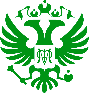 24
МЕТОДИЧЕСКИЕ РЕКОМЕНДАЦИИ
РАЗРАБОТКА МЕТОДИЧЕСКИХ РЕКОМЕНДАЦИЙ:

ПО ПРОВЕДЕНИЮ ОРГАНАМИ ВГ(М)ФК ПРОВЕРОК ПРЕДОСТАВЛЕНИЯ И (ИЛИ) ИСПОЛЬЗОВАНИЯ СУБСИДИЙ, ПРЕДОСТАВЛЕННЫХ ИЗ БЮДЖЕТА БЮДЖЕТНОЙ СИСТЕМЫ РОССИЙСКОЙ ФЕДЕРАЦИИ БЮДЖЕТНЫМ (АВТОНОМНЫМ) УЧРЕЖДЕНИЯМ, И ОФОРМЛЕНИЮ ИХ РЕЗУЛЬТАТОВ;

ПО ПРОВЕДЕНИЮ ОРГАНАМИ ВГ(М)ФК ПРОВЕРОК ПРЕДОСТАВЛЕНИЯ МЕЖБЮДЖЕТНЫХ ТРАНСФЕРТОВ ИЗ БЮДЖЕТОВ БЮДЖЕТНОЙ СИСТЕМЫ РОССИЙСКОЙ ФЕДЕРАЦИИ, ИМЕЮЩИХ ЦЕЛЕВОЕ НАЗНАЧЕНИЕ, И (ИЛИ) ИХ ИСПОЛЬЗОВАНИЯ, И ОФОРМЛЕНИЮ ИХ РЕЗУЛЬТАТОВ.
ПРЕДВАРИТЕЛЬНЫЙ СРОК РЕАЛИЗАЦИИ: ДЕКАБРЬ 2022 Г.
ФОРМА: ПРИКАЗЫ МИНФИНА РОССИИ
МИНИСТЕРСТВО ФИНАНСОВ РОССИЙСКОЙ ФЕДЕРАЦИИ
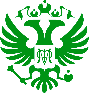 25
проект приказа Минфина России
 
предполагаемый срок направления на гос. регистрацию 01.07.2022

сроки и порядок представления аналогичны установленным Стандартом «Отчетность о результатах КМ»
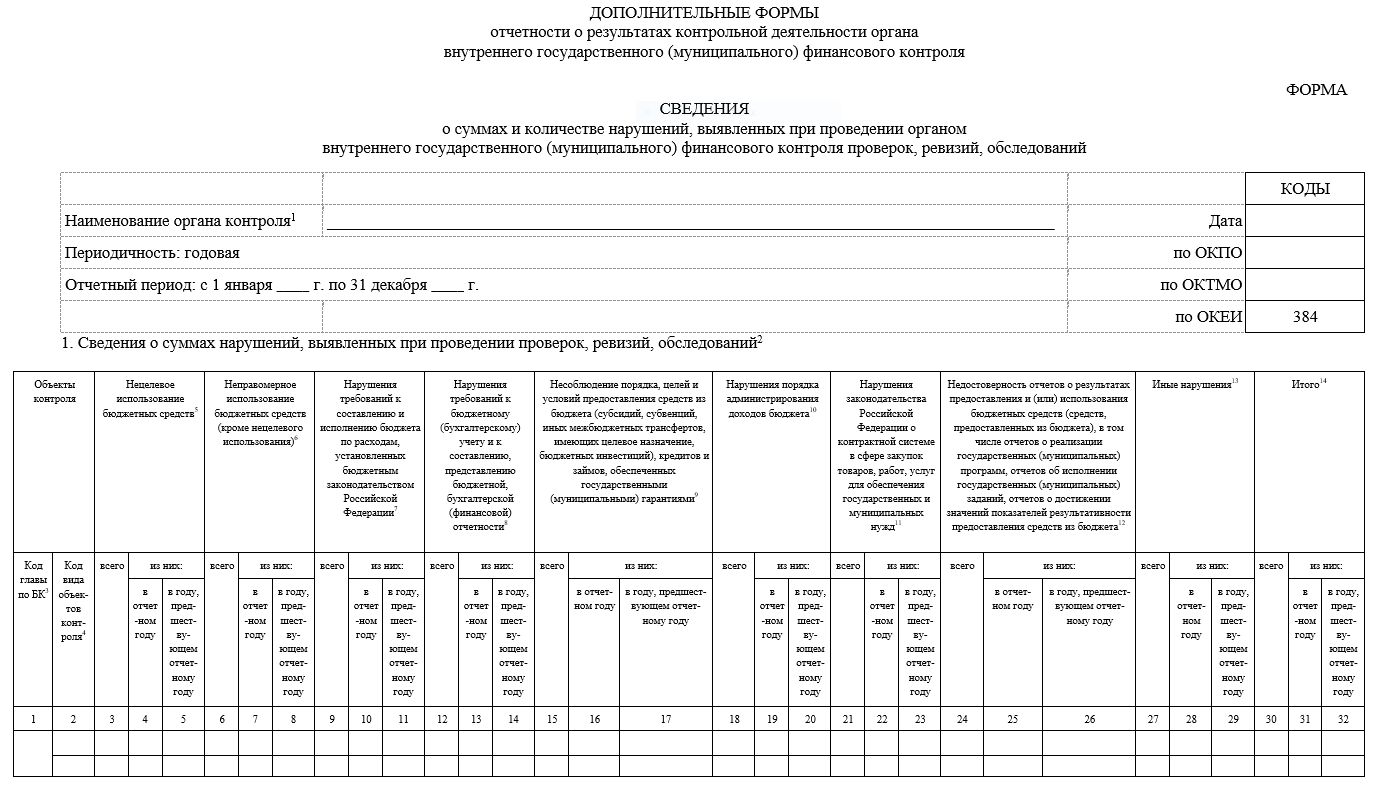